2023
2024
REVERSA Y DEVOLUCIÓNDE INFRAESTRUCTURA
01.
CONSIDERACIONES PREVIAS A LA REVERSA
Contenidos
REVERSA Y DEVOLUCIÓN DE  INFRAESTRUCTURA​
02.
01.
Consideraciones previas a la Reversa
04.
Infraestructura
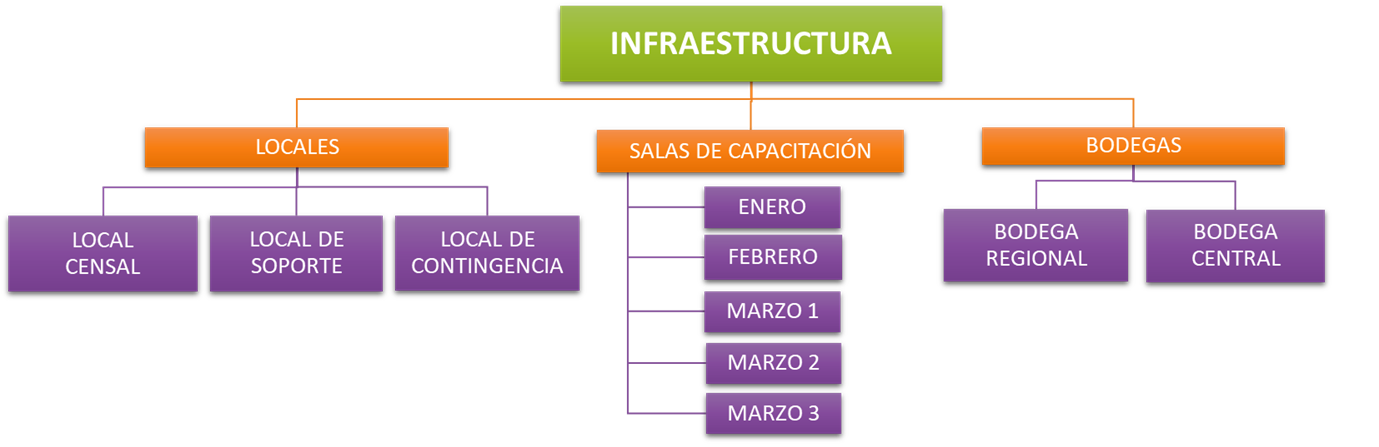 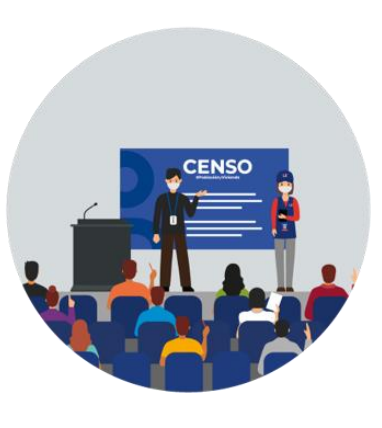 INSTITUCIONES
JJ.VV
PRIVADOS
INSTITUCIONES
JJ.VV
PRIVADOS
MUNICIPALES
ARRENDADOS 
FACILITADOS
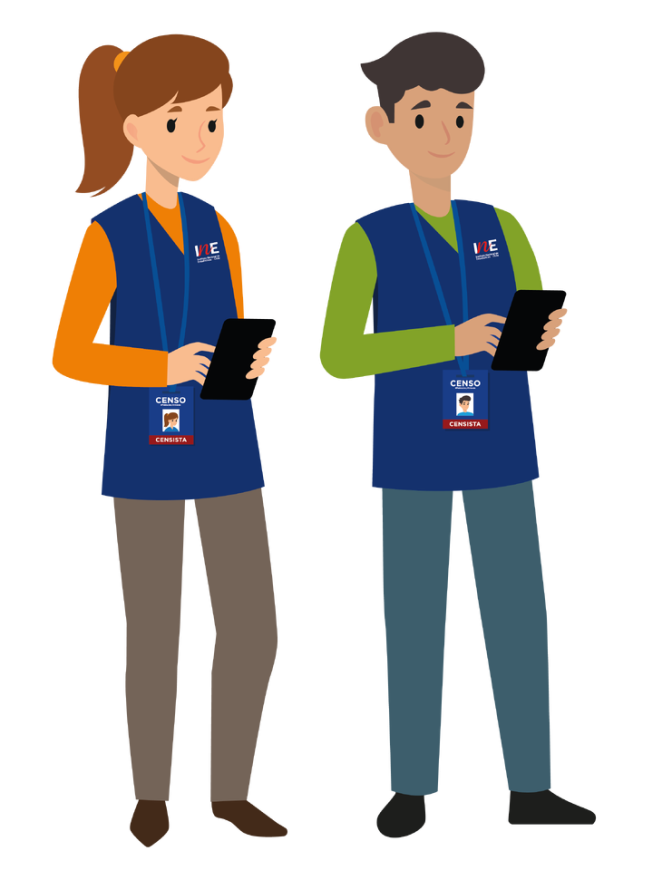 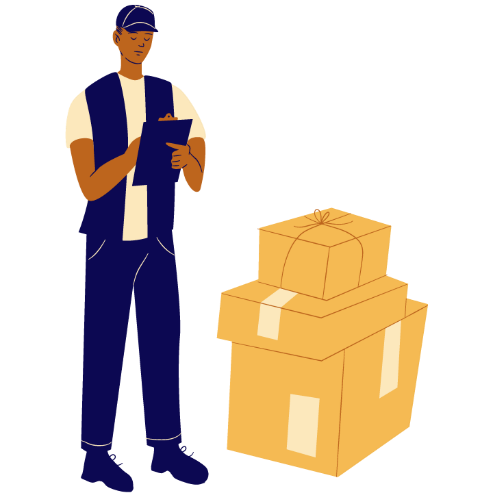 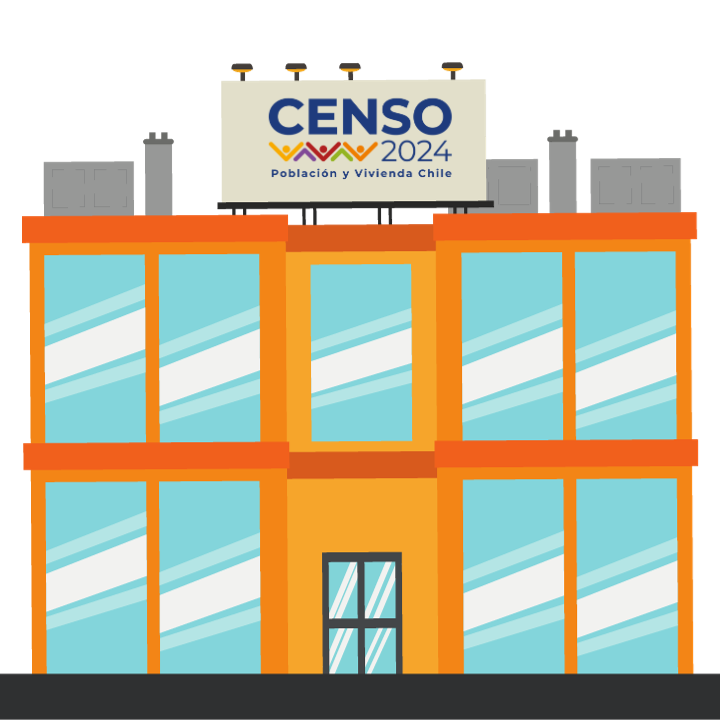 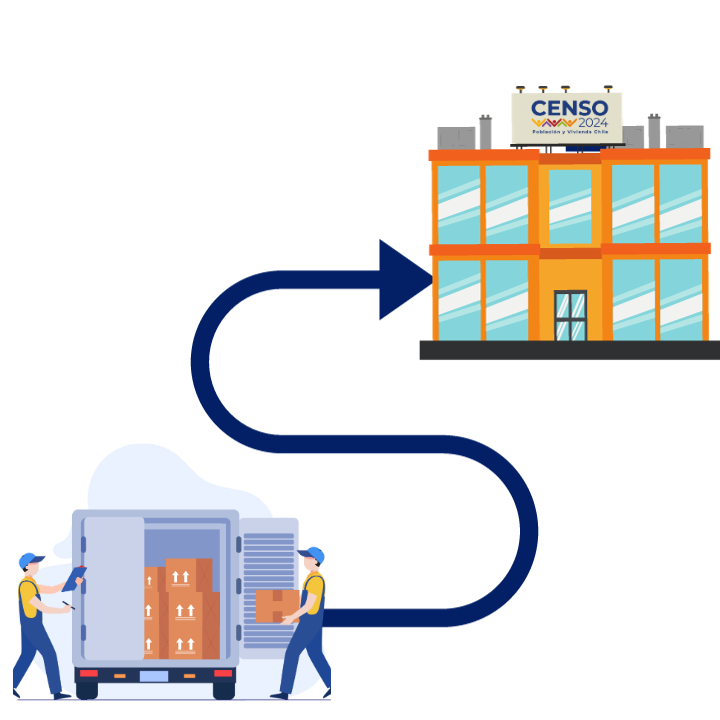 05.
HITOS PRINCIPALES REVERSA INFRAESTRUCTURA
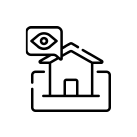 Infraestructura
06.
TRAZABILIDAD DE INFRAESTRUCTURA
Generación y firma de acuerdo op./ Certificado de disponibilización/ Contrato de Arrendamiento
Base de datos de infraestructura tentativa

(Búsqueda infraestructura)
Gestión de visita

  (Coordinación)
Ejecución de visita

(Acta)
Evaluación de infraestructura

(Aprobación)
Recepción y habilitación

(Acta)
Pago de servicios básicos y/o arriendo
Devolución

(Acta)
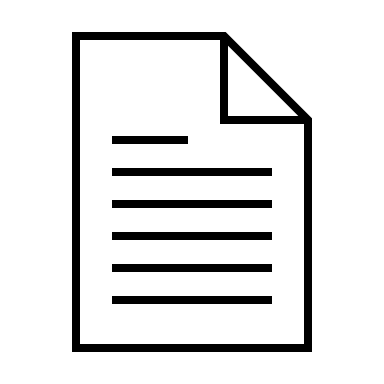 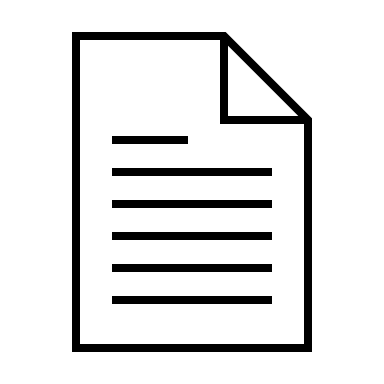 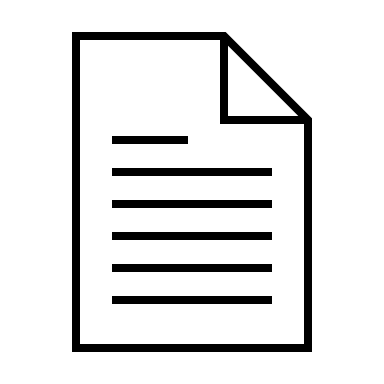 1. Planilla de gestión de infraestructura: Dirección Regional "....."
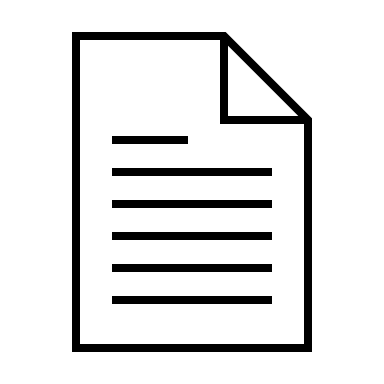 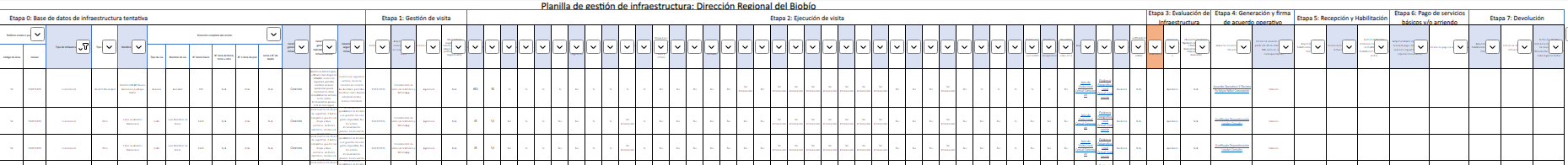 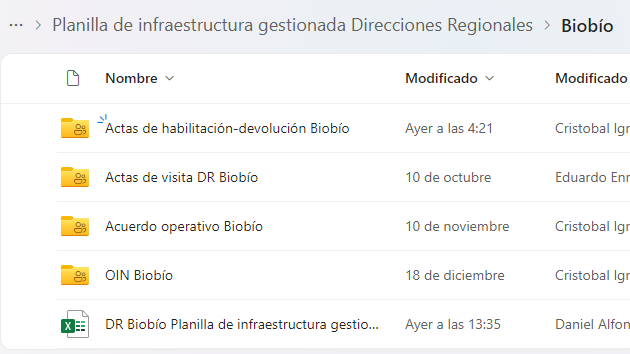 2. Carga de archivos en carpeta de cada región:
REVISAR Y ACTUALIZAR LOS PENDIENTES
07.
OBSERVACIÓN EN PLANILLA DE INFRAESTRUCTURA
SE DESTACA LAS DR´s. DE COQUIMBO Y ÑUBLE POR OIN AL DÍA
08.
OBSERVACIÓN EN PLANILLA DE INFRAESTRUCTURA
09.
OBSERVACIONES DE PLANILLA DE INFRAESTRUCTURA
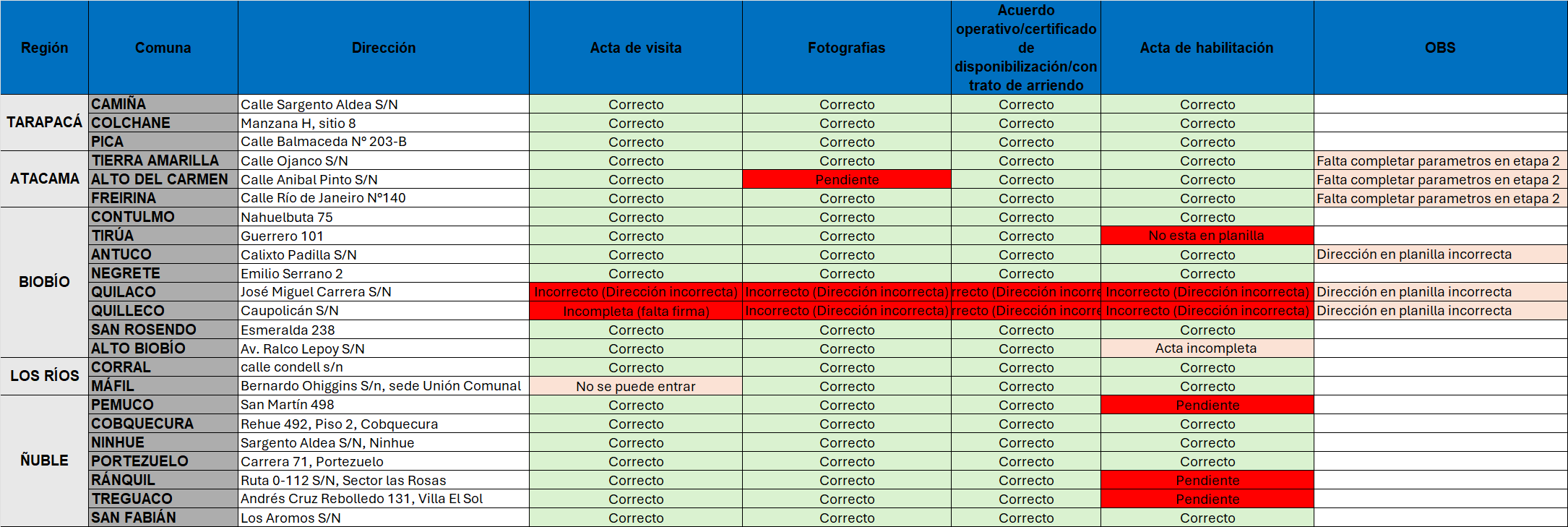 10.
DECLARACIÓN DE USO DE LOCAL CENSAL FACILITADO POR MUNICIPALIDADES
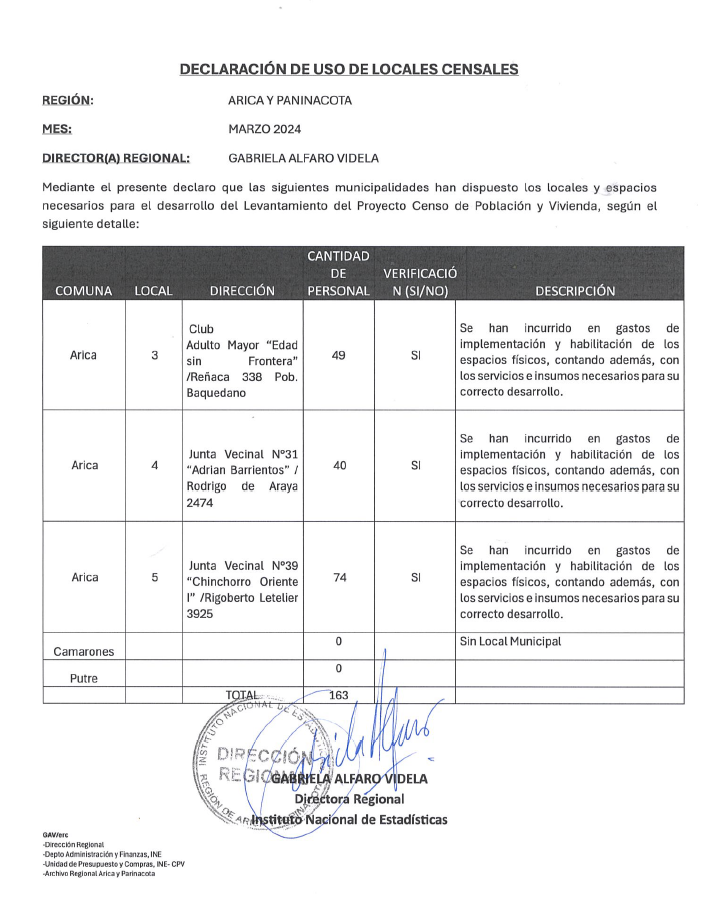 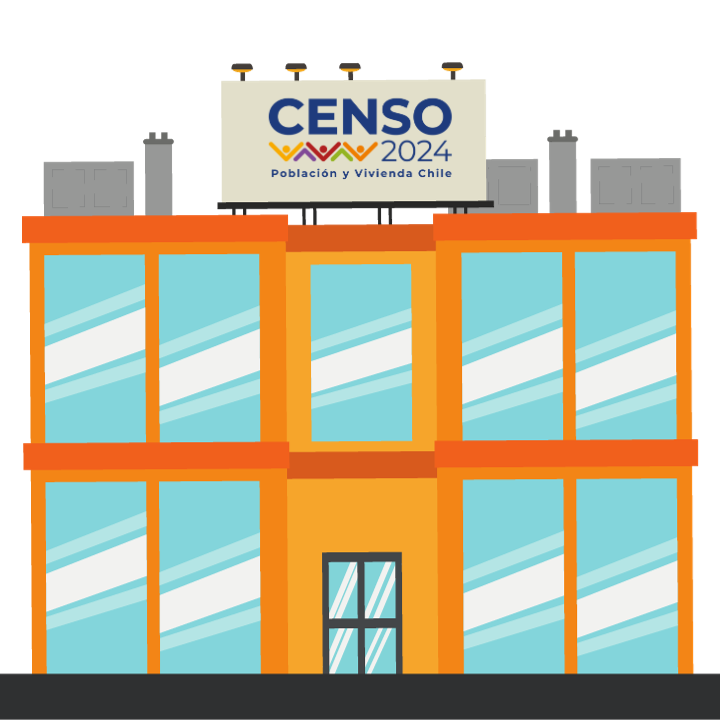 Mensualmente hasta antes de los 5  primeros días de cada mes (mes vencido).

Ejemplo: 
Mes de Mayo / hasta el 05 de Junio 2024.
02.
REVERSA Y DEVOLUCIÓN DE INFRAESTRUCTURA
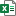 01.
Infraestructura
09.
TRAZABILIDAD DE PAGOS DE BODEGAS, OFICINAS Y LOCALES CENSALES
ASPECTOS A CONSIDERAR EN LA REVERSA (PAGOS):

Preocuparse que se encuentre el 100% de los Locales Censales, oficinas y bodegas pagadas previo a su entrega (Arriendos, Gastos Comunes y servicios básicos).

Efectuar la revisión de los términos de los contratos, velando no exceder las fechas de entrega.

Tener actualizada planilla de pagos con los documentos comprobatorios (pagos y transferencias).
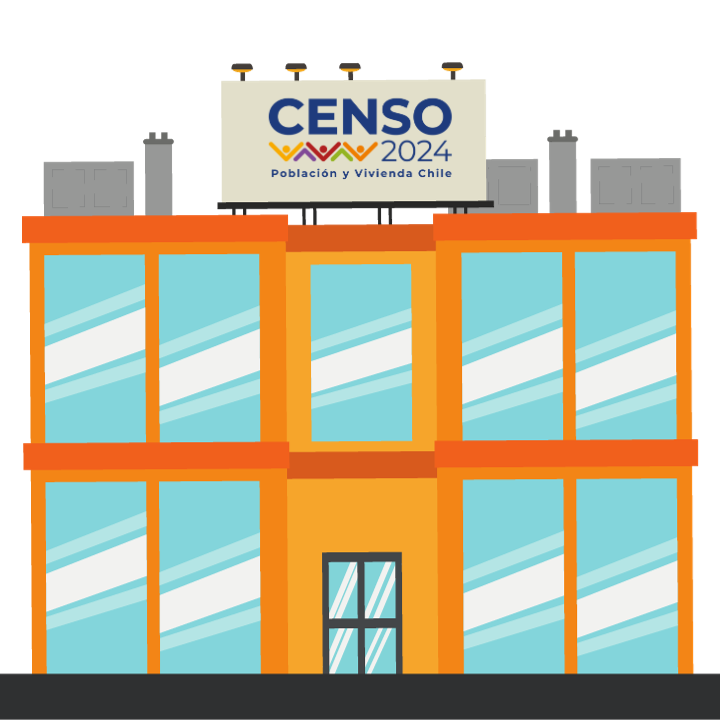 PAGO DEL 100% DE LA INFRESTRUCTURA
 ARRENDADA Y SERVICIOS BÁSICOS.
02.
REVERSA Y DEVOLUCIÓN DE INFRAESTRUCTURA LOCALES CENSALES Y OFICINAS
Realizar revisión del local censal y oficinas, en donde la principal preocupación es que todo esté en buenas condiciones conforme a Acta de Recepción y Devolución. Verificar que este todo pagado.
La Dirección Regional será responsable de disponer del mobiliario y extintores para el uso de INE Regional, para completación, reemplazo, bajas, enajenaciones, donaciones,  reemplazos, etc. Deberán informar.
Gestionar y entregar el Local Censal al arrendatario o Institución, mediante Acta de Recepción y Devolución, debidamente firmada por las partes e ingresar posteriormente a planilla de Infraestructura (vincular) (se debe enviar el original a la DR (Jefe Censo/ Jefe Unidad Administrativa y Financiera para su custodia)
Posterior a la revisión del local censal, se tiene que gestionar la entrega del mobiliario y extintores  asignados al local censal, hacia la Bodega Regional de INE. (con transporte Courier o medios DRs).
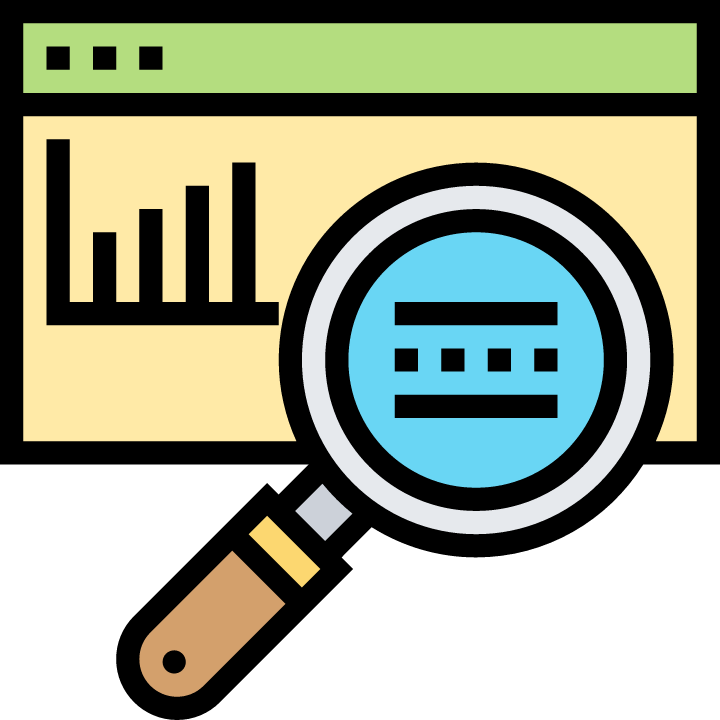 Mobiliario 
Mesas
Sillas Ergonométricas
Sillas de visita
Muebles con llave
Muebles sin llave
Extintores
Refrigeradores
Microondas
Hervidores
Si se encuentran observaciones, se tendrá que gestionar a nivel Regional, la reparación del inmueble dañado o elementos (dando aviso a su DRs y Logística Central).
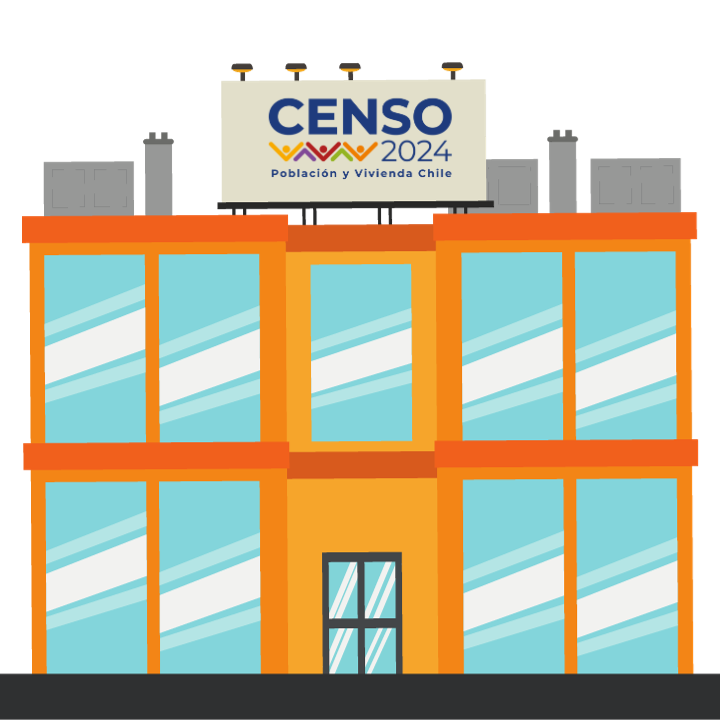 Informar entrega del local a Logística Infraestructura Central
Si no se encuentran novedades en la devolución, se debe pasar al paso 2
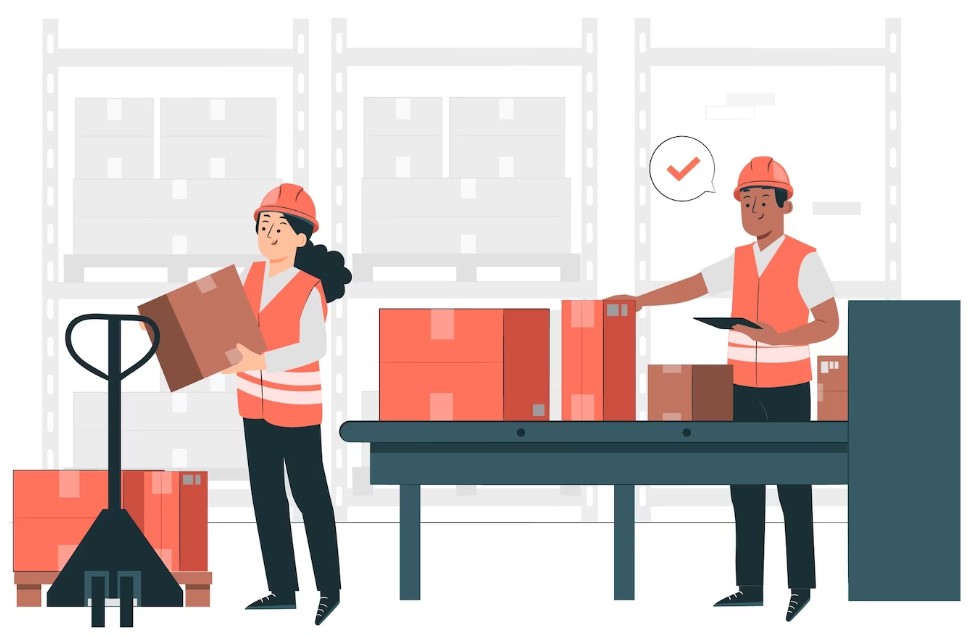 03.
REVERSA Y DEVOLUCIÓN DE INFRAESTRUCTURA BODEGA
Realizar revisión de la Bodega, en donde la principal preocupación es que todo esté en buenas condiciones conforme a acta de recepción. Utilizar el Acta de Recepción y Devolución para revisar.
Gestionar y entregar la bodega Regional al arrendatario, mediante Acta de Recepción y Devolución, debidamente firmada por las partes.(Se debe enviar el original a la DR. (Al Jefe Censo/ Jefe Unidad Administrativa y Financiera para su custodia e informar a Logística Censo Central).
Posterior a la revisión de la Bodega, se tiene que gestionar la entrega del mobiliario asignado  a la bodega hacia las Instalaciones de INE Regional. (con transporte Courier o medios DRs), efectuando el traslado de Mobiliario y extintores.

La Dirección Regional será responsable de disponer del mobiliario y extintores para el uso de INE Regional, para completación,  reemplazo, bajas, enajenaciones, donaciones, reemplazos, etc. Deberán informar.
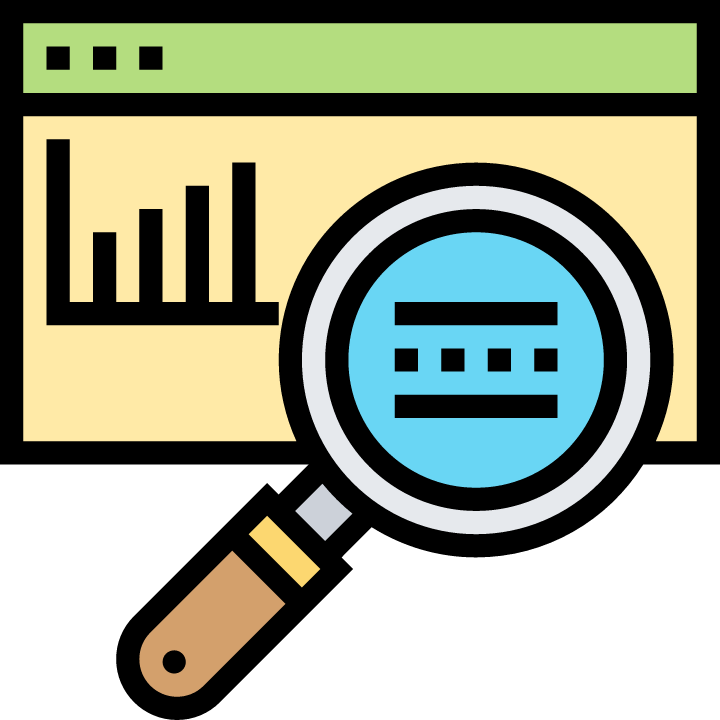 Informar entrega de Bodega  a Logística Infraestructura Central
Si se encuentran observaciones, se tendrá que gestionar a nivel Regional, la reparación del inmueble dañado o elementos (dando aviso a su DRs y Logística Central).
Si no se encuentran novedades en la devolución, se debe pasar al paso 2
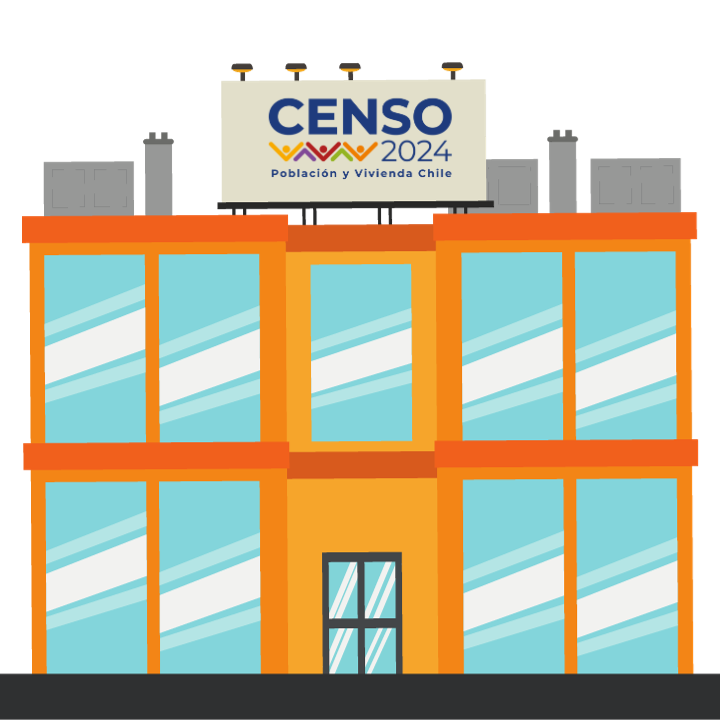 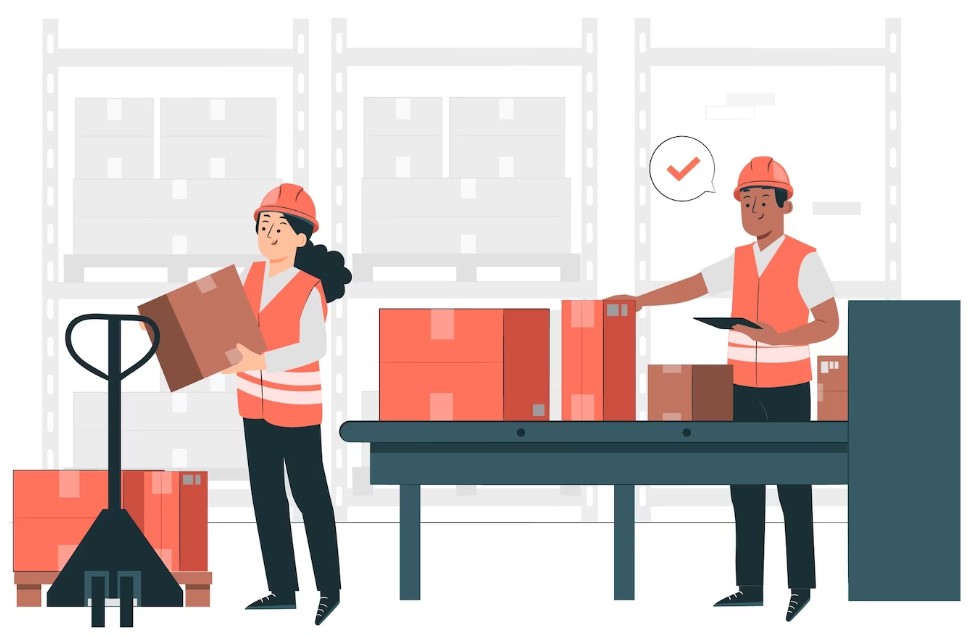 04.
Infraestructura
BODEGAS CPV 2024
Gestionar la entrega de Bodega por cada DR
05.
Infraestructura
COORDINADOR DE LOCAL(CL) Y GESTOR ADMINISTRATIVO  (GA)
06.
ENCARGADO DE INFRAESTRUCTURA DESIGNADO POR EL DIRECTOR REGIONAL
Infraestructura
DEVOLUCIÓN DE LOCAL CENSAL
07.
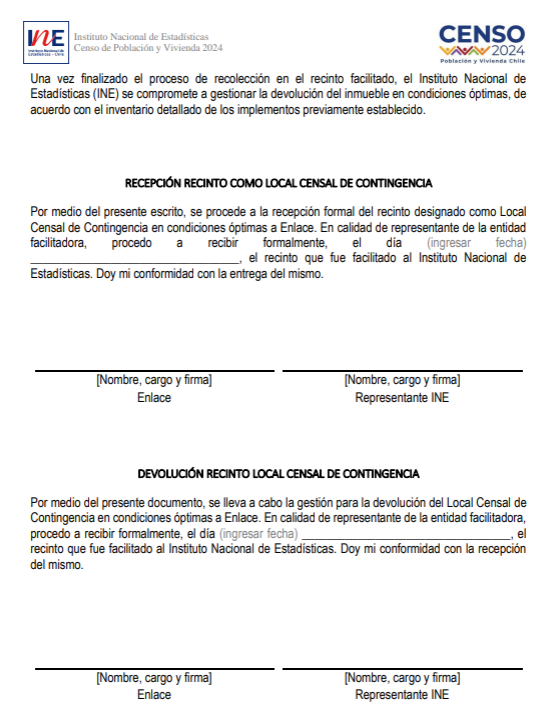 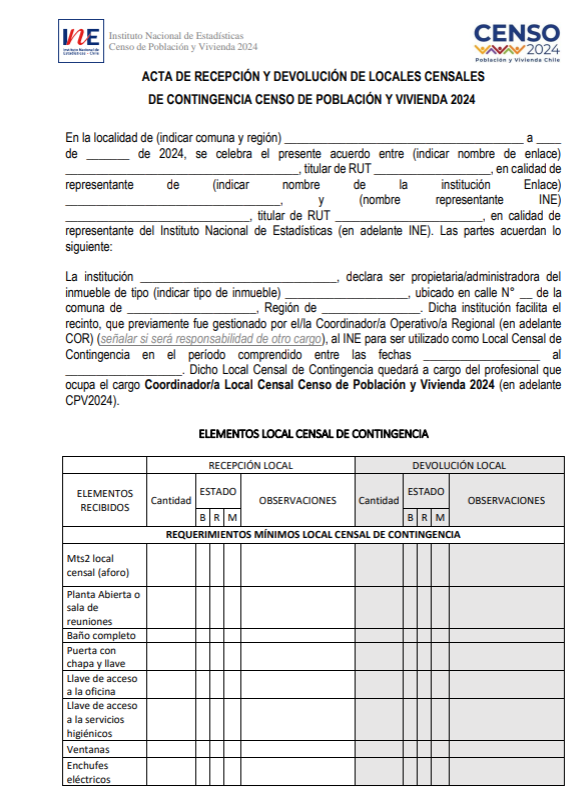 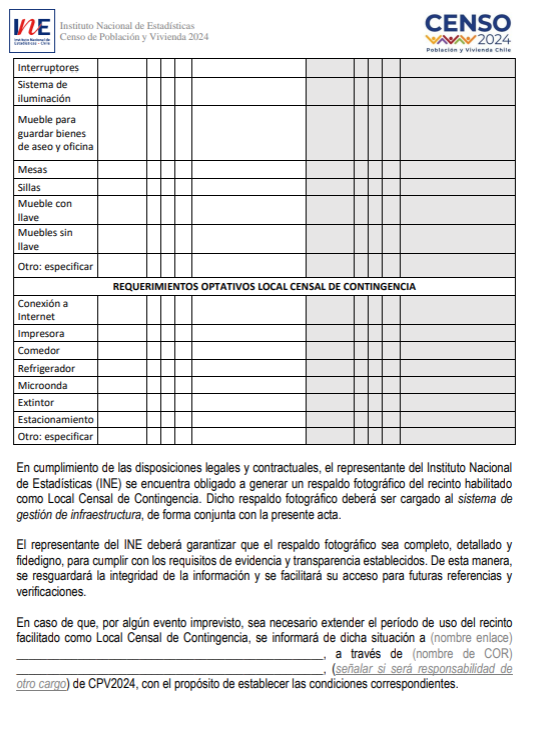 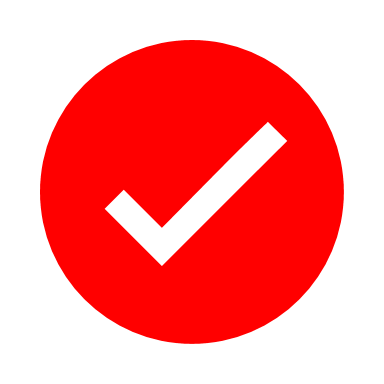 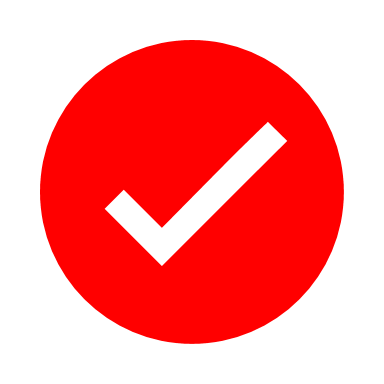 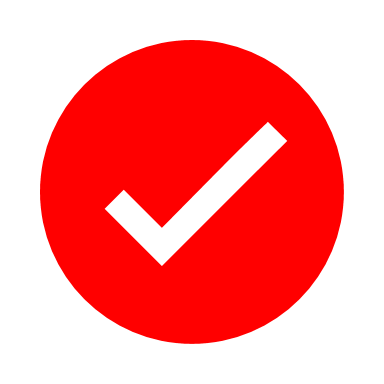 COMPLETAR
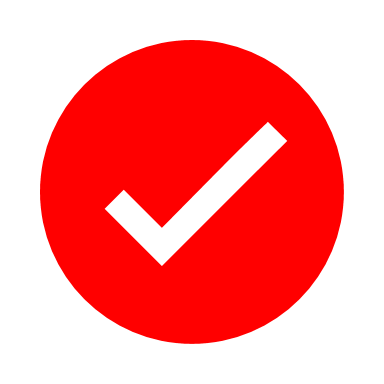 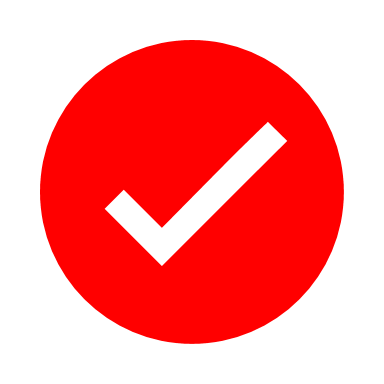 FIRMAR
COMPLETAR
Muchas gracias